Living well with diabetes:Diabetic Support Group
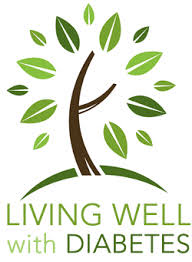 Presented by:  Erin Scarbrough-Raden, Sara Ido, Bridget Shook, 
and Rachal Trigger
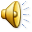 [Speaker Notes: Organizational Strategic Plan Project: Living Well with Diabetes]
Living Well with diabetes
Diabetic support group 
 
Addressing the physical and emotional needs of its members.

Provides education

Improves self-care

Assists members in obtaining access to further education and services
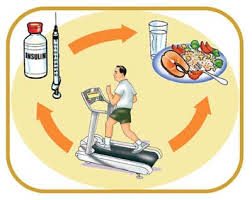 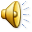 [Speaker Notes: Education is provided to all members and families as needed, in a group setting at a set meeting place and time. This education includes information on the disease process, use of supplies, blood glucose monitoring and administration of insulin and oral antidiabetic medications, assistance with obtaining supplies, foot care and diabetic diet requirements. 
Self care is improved through assistance with and emphasis on importance of scheduled physician appointments, obtainment of proper medications and supplies, and proper dietary restrictions.]
Mission StatementTO DIRECTLY ENHANCE THE HEALTH AND WELLNESS OF DIABETICS BY EMPOWERING MEMBERS THROUGH THE SHARING OF KNOWLEDGE, SKILLS, BEHAVIORS, AND LIFESTYLE CHANGES IN A SUPPORTIVE GROUP ENVIRONMENT.
What We Believe in
We believe that by providing an open and educational forum for diabetics, we can establish and promote long-lasting and trusting relationships through kindness, acceptance, sharing of information, open communication, and general support of each member and their illness.
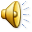 Organizational goals
Enhance the quality of life for individuals with diabetes.
Reduce hospitalizations and other diabetic complications.
Provide a safe, trusting, and informative platform.
Increase access to healthy food choices to diabetic patients.
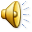 [Speaker Notes: Organizational goals are aimed at enhancing the life of diabetics through proper nutrition, exercise, tight glucose control, adequate medication management, and regularly scheduled physician appointments
This support group will empower diabetics with knowledge, education, motivation, and a platform in which they can discuss and seek answers about their disease. While this is a group setting, education is individualized to meet the needs of all members of the group. It provides members and their families with a safe and trusting environment in which they can improve their management of diabetes while being supported by others. A major goal is to reduce hospitalizations for these members, as they will be given the tools and knowledge to manage their illness and recognize early on a need for new or different interventions. By providing them with the motivation and knowledge about the importance of proper maintenance through exercise, nutrition, frequent blood glucose checks and close control of blood glucose levels; the hope is for fewer complications thus leading to reduced hospitalizations.]
Organizational objectives
Community-based diabetes support
Education and encouragement to reduce complications
Assistance with access to education, services, equipment, and supplies. 
Culturally relevant education and literature
To provide locations of local food markets and fresh food sources
To provide access to diabetic dietician resources at each meeting.
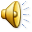 [Speaker Notes: To provide a community-based diabetes support group that addresses the physical and emotional needs of its members at least three times a week.
To provide education and encourage improved self-care skills in order to reduce the occurrence and progression of diabetic complications during each visit.
To assist members in obtaining access to quality education, services, equipment, and supplies within one month.
To provide culturally relevant education and literature with in one month.
To provide locations of local food markets and fresh food sources within first month of support group.
To provide access to diabetic dietician resources at each meeting.]
Organizational chart
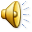 [Speaker Notes: The meetings will be held within the local Health Department, and will include on staff, a Registered Nurse, a Registered Dietician and a Social Worker]
Job descriptions
The Registered Nurse will:
 Provide education to diabetic clients in the community. 
Use evidence based education to educate the clients.
 Assess and monitor the diabetics progress through evaluating their blood sugars.
Assess the patient for co-morbidities related to diabetes. 
Assess the effectiveness of each individual's interventions.
The RN will tailor education to meet each of the individual's specific needs.
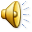 [Speaker Notes: The RN is to provide education to diabetic clients in the community. This education will include: information about the disease process, complications of the progression of diabetes related to noncompliance, use of equipment such as the glucometers, insulin pens, drawing up insulin, administration of insulin (sites, how to use alcohol pad)--as there may be new or young diabetics in the group; frequency of blood glucose checks, use of a sliding scale, how to keep a blood glucose log; and education about importance of regular physician appointments. The RN will used evidence based education to educate the clients. In addition to education the RN will assess and monitor the diabetics progress through evaluating their blood sugars. In addition to monitoring blood sugars, the RN will also assess the patient for co-morbidities related to diabetes; and the effectiveness of each individual's interventions. The RN will tailor education to meet each of the individual's specific needs.]
Job descriptions
The Registered Dietician will:
Be responsible for educating the clients on responsible food choices and recipes

 Teach the clients how to count carbohydrates and maintain a food journal 

Assist the clients in finding affordable healthy food choices in the community
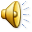 [Speaker Notes: The registered dietician will be responsible for educating the clients on responsible food choices and recipes. They will teach the clients how to count carbohydrates and maintain a food journal to help evaluate their food choices. The dietician will also assist the clients in finding affordable healthy food choices in the community.]
Job descriptions
The Clinical Social Worker will:
Assist the clients with any needs in regards to diabetic supplies and access to healthy food.
 Assist in setting up and counseling needed for the diabetics and assistance for the family.
 Help to provide information on programs that provide diabetic supplies
Assist with insurance needs/questions/specifications
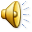 Marketing plan
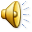 [Speaker Notes: Our marketing plan includes a flyer that is attention catching and outlines the purpose of the diabetic support group and the need for volunteers to assist in running this group.]
Marketing Plan
Cost for advertisement of 30 days and 3 cross postings online: $600.

The advertisement was mailed out to local health organizations as well. 

Posted at area colleges and universities, hospitals, healthcare clinics and physician offices.
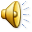 Budget
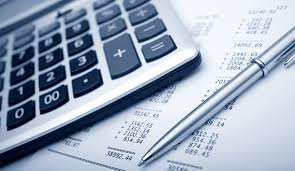 Extension of health department. Organization will meet in an existing area of the health department
Three full time positions to be shared with three local health departments
Registered Nurse Salary: $65,470
Registered Dietician: $55,240
Social Worker: $44,200

* These salaries were based off of the median salaries from the United States Labor Department.
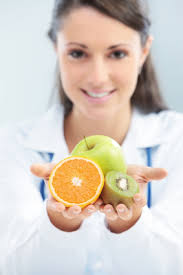 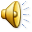 [Speaker Notes: Other members of the support group will work on a volunteer basis.]
Budget
Health Insurance and Retirement Plan: $8,000 per employee per year

Fee for service. Amount based on income. 

Starting costs for supplies: $5,000
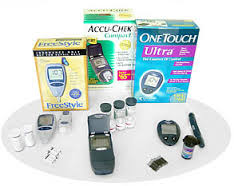 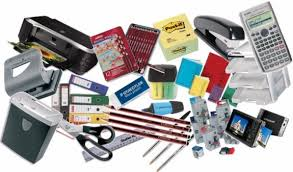 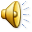 [Speaker Notes: The payroll employees will be given health insurance and a retirement plan, estimated at $8,000 year. 

A small service fee will be required, this is based on an individual’s income. This service fee will go towards supplies and other needs of the group. 

Supplies: furniture, electronics such as a phone system, audio/visual equipment, computer software, and paper materials for education; office supplies such as a computer and desk; and lastly, supplies specific to the diabetic needs. The more specific supplies needed are glucometers, test strips, gloves, alcohol pads and gauze, and insulin/insulin pens.]
References
Centers for Medicare and Medicaid Services. (2015). Your Medicare coverage. Retrieved from www.medicare.gov/coverage/diabetes-self-mgmt-training.html
MLive Media Group. (2015). Post jobs and search resumes in Michigan. Retrieved from http://www.mlive.com/jobs/products/index.ssf
Registered Nurse Journal. (2015). Retrieved from http://www.rnao.co/sites/rnao-ca/files/2015_RNJ-RateCard-FINAL.pdf
State of Michigan, Michigan Department of Treasury (2015). Retrieved from http://www.michigan.gov/taxes/0,1607,7-238-43529-155524--,00.html
United States Department of Labor. (2015). Occupational outlook handbook. Retrieved from www.bls.gov/ooh/healthcare/
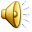